Confidently Leading In Times Of Chaos, Crisis And Change
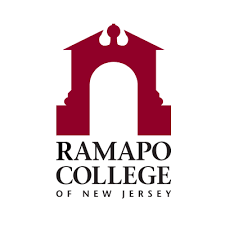 Mark Miller
Entrepreneur-In-Residence
Adjunct Professor
Ramapo College of New Jersey
mmille14@ramapo.edu
CEO - Biosynthetic Technologies
Overview
Sustaining Your Culture in Trying Times
Resetting the Culture for Service –Employee Engagement
What Employees Want
Reinforcing the Right Behaviors
Get Motivated!
In Summary
Sustaining Culture
Sustaining Your Culture
How you treat people really matters!
Must preserve critical intellectual & human capital necessary to keep your business going.
Create a High Impact Culture that Improves and Rewards Great Service!
Anxiety is associated with:
Psychological
Decreased Commitment
Decreased Job Involvement
Burnout
Behavioral
Absenteeism
Turnover
Accidents
Substance Abuse
Cognitive
Poor Decision Making
Lack of Concentration
Forgetfulness
Physical
Cardiovascular System
Immune System
Gastrointestinal System
Anxiety




Stress
Anxiety and Stakeholders
Leadership Behavior
Leadership Behavior Makes the Difference!
Leaders must demonstrate a strong commitment to ethical business practices and fairness. 
Leaders must think strategically and engage employees in the process.
Leaders must provide opportunities for employee development –distribute leadership responsibilities.
Leaders must recognize performance/achievement timely.
Leadership Behavior
Leaders throughout the organization must work together to sustain optimism yet be realistic… during hard times.
How Do Leaders Accomplish That?
Refocus Culture on Service and Commitment & Develop a Plan
Provide Employees with Training and Education and opportunities to take on new challenges
Offer Incentives for Good Performance
Provide Examples of Good Customer Service
Leaders must think strategically and engage employees in the process.
“Strategic Thinking is a broader and more innovative way of thinking on a daily basis about the overall goals of your job, team, and organization. 
It is longer-term oriented with a more systemic and holistic view of your environment.   
It is also disciplined thinking with a focus first on the desired outcomes of your entire business as a system and then on the relationships between your organizational components along with constant feedback about results to find the leverage points that best achieve your desired outcomes.”
-Haines Centre for Strategic Management
Employee Engagement
Employee Engagement is Key
Employee engagement first.  
No company can survive over the long run without energized employees who believe in the mission and understand how to achieve it”.
Source:  Business Week Online: How Healthy Is Your Company?By Jack and Susie Welch.
Benefits of an engaged workforce include:
Retention rates increase,
Innovation and collaboration are enhanced,
Customer satisfaction levels increase, and
Over time, the results are reflected in concrete bottom line results, share value, improve   customer relationships and improve and return   on investment.
How do we measure “Engagement?”
Employee Engagement:

The degree to which employees connect with their work and feel committed to their organization and its goals

People who are highly engaged in an activity are:
Excited and enthusiastic,
Less aware of the passage of time,
Devotes discretionary effort ,
Identifies with the tasks of the job,
Thinks about the job activity,
High level of Focus, and 
Openly discusses job with others.
It Isn’t About the Pay
Maslow’s Hierarchy of Needs
Physiological needs
Safety
Love/belonging
Esteem
Self-Actualization
McClelland’s Three Needs Theory
Affiliation
Achievement
Authority
Tools to Measure Engagement
Employee Opinion Surveys
Engagement Surveys
Assessments
Focus Groups
Employee Meetings

What do you use?
Take a good look at your culture.
Are you fostering a “people culture”?  
Do you believe your people are your greatest asset?  If no, why not?
Commit to developing people
Your results are achieved through the actions of each employee working individually, in teams, across functions.  Talent is your competitive advantage today and will be your competitive advantage for the future.
Ensure the right person is in the right leadership position.
The best practices way is by measuring the person for JobFit and Leadership Skills with Solid Interviewing Practices and Proven Assessment Tools.
Develop management styles to fit your people.
In today’s diverse workforce containing multiple generations and cultures you must rethink your workforce strategies
Understand your target employees (current and future).
Successful organizations identify their target customer; 
The time has come to use science, technology and data to identify who is our target employee.
Develop employee’s people skills.
Equip your managers with data so they know the basic behavioral tendencies that people have concerning productivity, quality of work, initiative, teamwork, and problem solving.
Ensure that all your employees have a good solid job fit
Research has shown that success on the job has little to do with experience, or education, and everything to do with job fit.
Understand what “Employees Experience
You work hard to establish your company’s brand.  Brand creates customer loyalty.  You also have a “brand” where your employees are concerned. 
Listen
Show Compassion
Provide Stability
Take Steps to Build Trust
Provide Hope.
Leadership Traits
Leaders must demonstrate a strong commitment to ethical business practices and fairness.
Leaders must think strategically and engage employees in the process.
Leaders must provide opportunities for employee development.
Leaders must recognize performance/achievement timely.
Generally, What Do Employees Want?
25%:  Fairness
20%:  Challenging Work
16%:  Camaraderie
13%:  Pay
13%:  Work/life Balance
10%:  Development
3%:  Benefits

Sirota Survey Intelligence study
How to Improve Retention in a Tough Economy
Communicate with employees openly and often. Show compassion.
Foster adaptation; anticipate & address employee/customer questions.
Be honest and proactive with employees about your organization’s financial health and its business plans. Establish clear communication, expectations and priorities.
Ask employees for cost-savings and business improvement ideas.
Strive to retain the current culture: retain the low-cost/high impact touches in your workplace from providing quality coffee to company picnics.
Embrace disequilibrium.
Focus on individual achievement and development-generate leadership.
A Few More Takeaways
Work to sustain the Corporate Culture.
Take Steps to Actively Engage the Workforce.
Support and Acknowledge Needs and Reward and Recognize the “Right Behaviors”.
Through understanding needs, keep the “A” players –understand needs, focus on development, feedback and communication –empower employees to “make things happen”.
Using surveys, asking questions, & provide employees the opportunity to participate in making improvements and being “part” of programs.
Treat employees like family.  Show Compassion. And they will treat others the same!d “self care”.